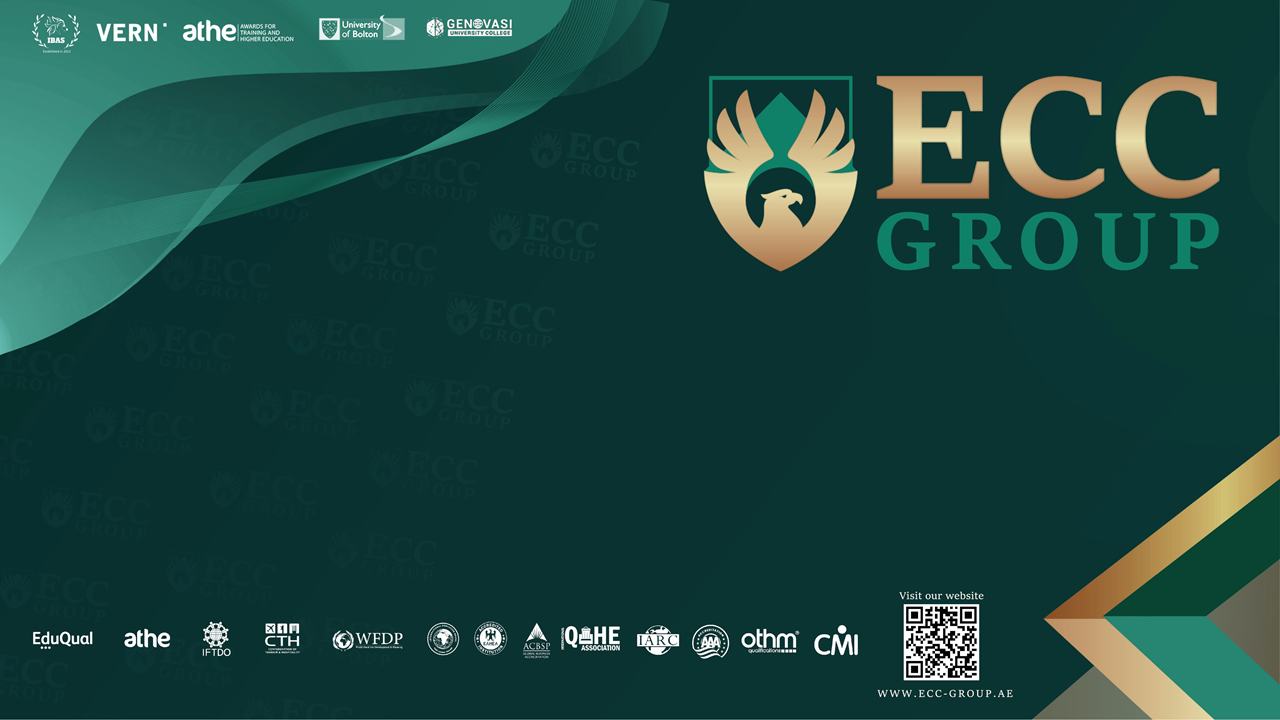 Business Communication Today
Fourteenth Edition, Global Edition
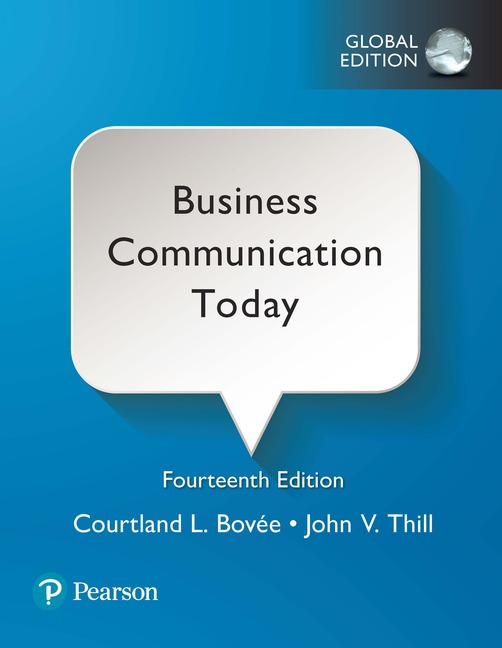 Chapter 10
Writing Routine and Positive Messages
[Speaker Notes: If this PowerPoint presentation contains mathematical equations, you may need to check that your computer has the following installed:
1) MathType Plugin
2) Math Player (free versions available)
3) NVDA Reader (free versions available)]
Learning Objectives
10.1 Outline an effective strategy for writing routine business requests.
10.2 Describe three common types of routine requests.
10.3 Outline an effective strategy for writing routine replies and positive messages.
10.4 Describe six common types of routine replies and positive messages.
Strategy for Routine Requests
LO 10.1 Outline an effective strategy for writing routine business requests.
[Speaker Notes: Routine messages fall into two groups: routine requests, in which you ask for information from or action by another party, and a variety of routine and positive messages.]
Three Parts of a Routine Request
The Opening
The Body
The Close
[Speaker Notes: Making requests is a routine part of business, and in most cases your audience will be prepared to comply. By applying a clear strategy and tailoring your approach to each situation, you’ll be able to generate effective requests quickly. Like all other business messages, a routine request has three parts: an opening, a body, and a close. Using the direct approach, open with your main idea, which is a clear statement of your request. Use the body to give details and justify your request. Finally, close by requesting specific action.

For routine requests and positive messages:
• State the request or main idea
• Give necessary details
• Close with a cordial request for specific action]
Stating Your Request Up Front
Pay Attention to Tone
Assume Audience Compliance
Be Specific
[Speaker Notes: With routine requests, you can make your request at the beginning of the message. Of course, getting right to the point should not be interpreted as license to be abrupt or tactless: 
●● Pay attention to tone. Instead of demanding action (“Send me the latest version of the budget spreadsheet”), show respect by using words such as please and I would appreciate.
●● Assume that your audience will comply. You can generally assume that your readers will comply with routine requests, so you don’t need to devote a lot of time or energy toward trying to convince them to do so.
●● Be specific. State precisely what you want. For example, if you request the latest market data from your research department, be sure to say whether you want a 1-page summary or 100 pages of raw data.]
Explaining and Justifying Your Request
Smooth and Logical Explanation
Show Benefit to the Reader
Ask the Most Important Question First
Breakdown Complex Requests
[Speaker Notes: Use the body of your message to explain your request, as needed. Make the explanation a smooth and logical outgrowth of your opening remarks. If complying with the request could benefit the reader, be sure to mention that. If you have multiple requests or questions, ask the most important questions first and deal with only one topic per question. If you have an unusual or complex request, break it down into specific, individual questions so that the reader can address each one separately. This consideration not only shows respect for your audience’s time but also gets you a more accurate answer in less time.]
Requesting Specific Action in a Courteous Close
Specific Request and Deadline
Contact Information
Expression of Appreciation
[Speaker Notes: Close your message with three important elements: (1) a specific request that includes any relevant deadlines, (2) information about how you can be reached (if it isn’t obvious), and (3) an expression of appreciation or goodwill. When you ask readers to perform a specific action, ask for a response by a specific date or time, if appropriate (for example, “Please send the figures by May 5 so that I can return first-quarter results to you before the May 20 conference.”). Conclude your message with a sincere thanks. To review, see “Checklist: Writing Routine Requests.”]
Common Examples of Routine Requests
LO 10.2 Describe three common types of routine requests.
[Speaker Notes: The most common types of routine messages are asking for information or action, asking for recommendations, and making claims and requesting adjustments.]
Asking for Information and Action
State Request Clearly
Support Why You’re Making the Request
Appeal to Readers’ Interests If Applicable
[Speaker Notes: Most simple requests can be handled with three message points:
●● What you want to know or what you want your readers to do
●● Why you’re making the request (not required in all cases)
●● Why it may be in your readers’ interests to help you (not applicable in all cases). For simple requests, using the direct approach gets the job done with a minimum of fuss. In more complex situations you may need to provide more extensive reasons and justification for your request. If applicable, point out any benefits to the reader of complying with your request. Naturally, be sure to adapt your request to your audience and the situation (see Figure 10.1 on the next page).]
Asking for Recommendations
Ask Permission
Organize Your Request Using the Direct Approach
State the Purpose of the Recommendation
Remind the Reader How You Know Each Other
Close with an Expression of Appreciation
[Speaker Notes: The need to inquire about people arises often in business. For example, before awarding contracts, jobs, promotions, or scholarships, companies often ask applicants to supply references. Companies ask applicants to list people who can vouch for their ability, skills, integrity, character, and fitness for the job. Before you volunteer someone’s name as a reference, ask permission. Some people don’t want you to use their names, perhaps because they don’t know enough about you to feel comfortable writing a letter or because they or their employers have a policy of not providing recommendations.

Requests for recommendations and references are routine, so you can organize your inquiry using the direct approach. Open your message by clearly stating why the recommendation is required (if it’s not for a job, be sure to explain its purpose) and that you would like your reader to write the letter. If you haven’t had contact with the person for some time, use the opening to trigger the reader’s memory of the relationship you had, the dates of association, and any special events or accomplishments that might bring a clear and favorable picture of you to mind.

Close your message with an expression of appreciation and the full name and address (email or physical address) of the person to whom the message should be sent. When asking for an immediate recommendation, you should also mention the deadline. For printed letters, always be sure to enclose a stamped, preaddressed envelope as a convenience to the other party. Figure 10.2 on the next page provides an example of a request that follows these guidelines.]
Making Claims and Requesting Adjustments
Explain the Problem and Give Details
Provide Backup Information
Request Specific Action
[Speaker Notes: If you’re dissatisfied with a company’s product or service, you can opt to make a claim (a formal complaint) or request an adjustment (a settlement of a claim). In either case, it’s important to maintain a professional tone in all your communication, no matter how angry or frustrated you are. Keeping your cool will help you get the situation resolved sooner.

Open with a clear and calm statement of the problem along with your request. In the body, give a complete, specific explanation of the details. Provide any information the recipient needs to verify your complaint. In your close, politely request specific action or convey a sincere desire to find a solution. And, if appropriate, suggest that the business relationship will continue if the problem is solved satisfactorily. Be prepared to back up your claim with invoices, sales receipts, canceled checks, dated correspondence, and any other relevant documents. Send copies and keep the originals for your files.

If the remedy is obvious, tell your reader exactly what you expect to be done, such as exchanging incorrectly shipped merchandise for the right item or issuing a refund if the item is out of stock. However, if you’re uncertain about the precise nature of the trouble, you could ask the company to assess the situation and then advise you on how the situation could be fixed. Supply your full contact information so that the company can discuss the situation with you, if necessary. Compare the ineffective and effective versions in Figure 10.3 on page 271 for an example of making a claim. To review the tasks involved in making claims and requesting adjustments, see “Checklist: Making Claims and Requesting Adjustments.”]
Strategy for Routine and Positive Messages
LO 10.3 Outline an effective strategy for writing routine replies and positive messages.
[Speaker Notes: Just as you’ll make numerous requests for information and action throughout your career, you’ll also respond to similar requests from other people. When you are responding positively to a request, sending routine announcements, or sending a positive or goodwill message, you have several goals: to communicate the information or the good news, answer all questions, provide all required details, and leave your reader with a good impression of you and your firm.

Readers receiving routine replies and positive messages will generally be interested in what you have to say, so use the direct approach. Put your main idea (the positive reply or the good news) in the opening. Use the body to explain all the relevant details, and close cordially, perhaps highlighting a benefit to your reader.]
Starting with the Main Idea
What is the Single Most Important Message I have for the Audience?
Clear and Concise Opening
Share Good News First
Prepare Audience for Details that Follow
[Speaker Notes: By opening routine and positive messages with the main idea or good news, you’re preparing your audience for the details that follow. Make your opening clear and concise.

The best way to write a clear opening is to have a clear idea of what you want to say. Ask yourself, “What is the single most important message I have for the audience?”]
Providing Details and Explanation
Use the Body to Explain Your Point Completely
Use the Indirect Approach
Only Use Negative Information if it
Will Elicit a Positive Response
Provide Assurance to Customer
[Speaker Notes: Use the body to explain your point completely so that your audience won’t be confused about or doubt your meaning. As you provide the details, maintain the supportive tone established in the opening. However, if your routine message is mixed and must convey mildly disappointing information, put the negative portion of your message into as favorable a context as possible.

Be careful, though: Use negative information in this type of message only if you’re reasonably sure the audience will respond positively. Otherwise, use the indirect approach (discussed in Chapter 11).

If you are communicating with a customer, you might also want to use the body of your message to assure the person of the wisdom of his or her purchase (without being condescending or self-congratulatory). Using such favorable comments, often known as resale, is a good way to build customer relationships. These comments are commonly included in acknowledgments of orders and other routine announcements to customers, and they are most effective when they are short and specific.]
Ending With a Courteous Close
End on a Neutral or Positive Note
A Simple “Thank You” May Suffice
Clearly Communicate any Necessary Follow-Up Action
[Speaker Notes: The close of routine replies and positive messages is usually short and simple because you’re leaving things on a neutral or positive note and not usually asking for the reader to do anything. Often, a simple thank you is all you need. However, if follow-up action is required or expected, use the close to identify who will do what and when that action will take place. For a quick reminder of the steps involved in writing routine replies and positive messages, see “Checklist: Writing Routine Replies and Positive Messages.”]
Common Examples of Routine and Positive Messages
LO 10.4 Describe six common types of routine replies and positive messages.
[Speaker Notes: Most routine and positive messages fall into six main categories: answers to requests for information and action, grants of claims and requests for adjustment, recommendations, routine information, good-news announcements, and goodwill messages.]
Answering Requests for Information or Action
Three Main Goals
Respond to the Inquiry and Answer All Questions
Leave the Reader with a Good Impression
Encourage the Future Sale
[Speaker Notes: Every professional answers requests for information and action from time to time. If the response is a simple yes or some other straightforward information, the direct approach is appropriate. A prompt, gracious, and thorough response will positively influence how people think about you and the organization you represent.

When you’re answering requests and a potential sale is involved, you have three main goals: (1) to respond to the inquiry and answer all questions, (2) to leave your reader with a good impression of you and your firm, and (3) to encourage the future sale.]
Granting Claims and Requests for Adjustment
Acknowledge Receipt of the Customer’s Claim or Complaint
Sympathize with the Customer
Take Personal Responsibility
Explain How You Resolved the Situation
Take Steps to Repair the Relationship
Follow Up
[Speaker Notes: Dissatisfied customers often take their business elsewhere without notice and tell numerous friends, colleagues, and social media followers about the negative experience. A transaction that might be worth only a small amount by itself could cost you many times that in lost business. In other words, every mistake is an opportunity to improve a relationship. Your specific response to a customer complaint depends on your company’s policies for resolving such issues and your assessment of whether the company,  the customer, or some third party is at fault. In general, take the following steps:
●● Acknowledge receipt of the customer’s claim or complaint.
●● Sympathize with the customer’s inconvenience or frustration.
●● Take (or assign) personal responsibility for setting matters straight.
●● Explain precisely how you have resolved, or plan to resolve, the situation.
●● Take steps to repair the relationship.
●● Follow up to verify that your response was correct. In addition to taking these positive steps, maintain a professional demeanor. Don’t blame colleagues by name; don’t make exaggerated, insincere apologies; don’t imply that the customer is at fault; and don’t promise more than you can deliver.]
Providing Recommendations and References
Candidate’s Full Name
Objective Candidate is Seeking
Nature of Relationship with Candidate
Facts Relevant to Candidate and the Opportunity
Comparison of Candidate to Peers
Overall Evaluation of Candidate
[Speaker Notes: People who need endorsements from employers or colleagues (when applying for a job, for example) often request letters of recommendation. These messages used to be a fairly routine matter, but employment recommendations and references have raised some complex legal issues in recent years. Employees have sued employers and individual managers for providing negative information or refusing to provide letters of recommendation, and employers have sued other employers for failing to disclose negative information about job candidates. Before you write a letter of recommendation for a former employee or provide information in response to another employer’s background check, make sure you understand your company’s policies. The company may refuse to provide anything more than dates of employment and other basic details, for example.

If you decide to write a letter of recommendation or respond to a request for information about a job candidate, your goal is to convince readers that the person being recommended has the characteristics necessary for the job, assignment, or other objective the person is seeking. A successful recommendation letter contains a number of relevant details (see Figure 10.5):
●● The candidate’s full name
●● The position or other objective the candidate is seeking
●● The nature of your relationship with the candidate
●● Facts and evidence relevant to the candidate and the opportunity
●● A comparison of this candidate’s potential with that of peers, if available (for example, “Ms. Jonasson consistently ranked in the top 10 percent of our national salesforce.”)
●● Your overall evaluation of the candidate’s suitability for the opportunity

Keep in mind that every time you write a recommendation, you’re putting your own reputation on the line.]
Sharing Routine Information
State the Purpose
Provide Necessary Details
End with a Courteous Close
[Speaker Notes: Many messages involve sharing routine information, such as project updates and order status notifications. Use the opening of these routine messages to state the purpose and briefly mention the nature of the information you are providing. Give the necessary details in the body, and end your message with a courteous close. 

Most routine communications are neutral, so you don’t have to take special steps in anticipation of emotional reactions from readers. However, some routine informative messages may require additional care. For instance, policy statements or procedural  changes may be good news for a company, perhaps by saving money. But it may not be obvious to employees that such savings may make additional employee resources available or even lead to pay raises. In instances in which the reader may not initially view the information positively, use the body of the message to highlight the potential benefits from the reader’s perspective. (For situations in which negative news will have a profound effect on the recipients, consider the indirect techniques discussed in Chapter 11.)]
Announcing Good News
External Messages
News Releases
Direct-to-Consumer Releases
Social Media Releases
[Speaker Notes: To develop and maintain good relationships, smart companies recognize that it’s good business to spread the word about positive developments. Such developments can include opening new facilities, hiring a new executive, introducing new products or services, or sponsoring community events. Because good news is always welcome, use the direct approach (see Figure 10.6 on the next page).

External good-news announcements are often communicated in a news release, also known as a press release, a specialized document used to share relevant information with the news media. (News releases are also used to announce negative news, such as plant closings.) In most companies, news releases are usually prepared or at least supervised by specially trained writers in the public relations department. The content follows the customary pattern for a positive message: good news followed by details and a positive close.

However, traditional news releases have a critical difference: You’re not writing directly to the ultimate audience (such as the readers of a blog or newspaper); you’re trying to spark the interest of an editor, reporter, blogger, or other intermediary in the hope that person will write a piece that carries your message to a larger audience. Until recently, news releases were crafted in a way to provide information to reporters, who would then write their own articles if the subject matter was interesting to their readers. Thanks  to the Internet and social media, however, the nature of the news release is changing. Many companies now view it as a general-purpose tool for communicating directly with customers and other audiences, creating direct-to-consumer news releases. Many of these are considered social media releases because they include social networking links, “tweetables” (Twitter-ready statements that can be shared on Twitter at the click of a button), and other sharable content.]
Fostering Goodwill
Sending Congratulations
Sending Messages of Appreciation
Offering Condolences
[Speaker Notes: Goodwill is the positive feeling that encourages people to maintain a business relationship. In addition to creating messages for a specific goodwill reason, you can craft almost any routine message in a way to build goodwill. Two ways to do so are by providing information that your readers might find helpful and by maintaining a positive tone throughout your message.

Sending Congratulations
One prime opportunity for sending goodwill messages is to congratulate individuals or companies for significant business achievements. Other reasons for sending congratulations include highlights in people’s personal lives, such as weddings, births, graduations, and success in nonbusiness competitions.

Sending Messages of Appreciation
An important leadership quality is the ability to recognize the contributions of employees, colleagues, suppliers, and other associates. Your praise does more than just make the person feel good; it encourages further excellence.

Offering Condolences
Condolence letters are brief personal messages written to comfort someone after the death of a loved one. You may have occasion to offer condolences to employees or other business associates (when the person has lost a family member) or to the family of an employee or business associate (when that person has died).]
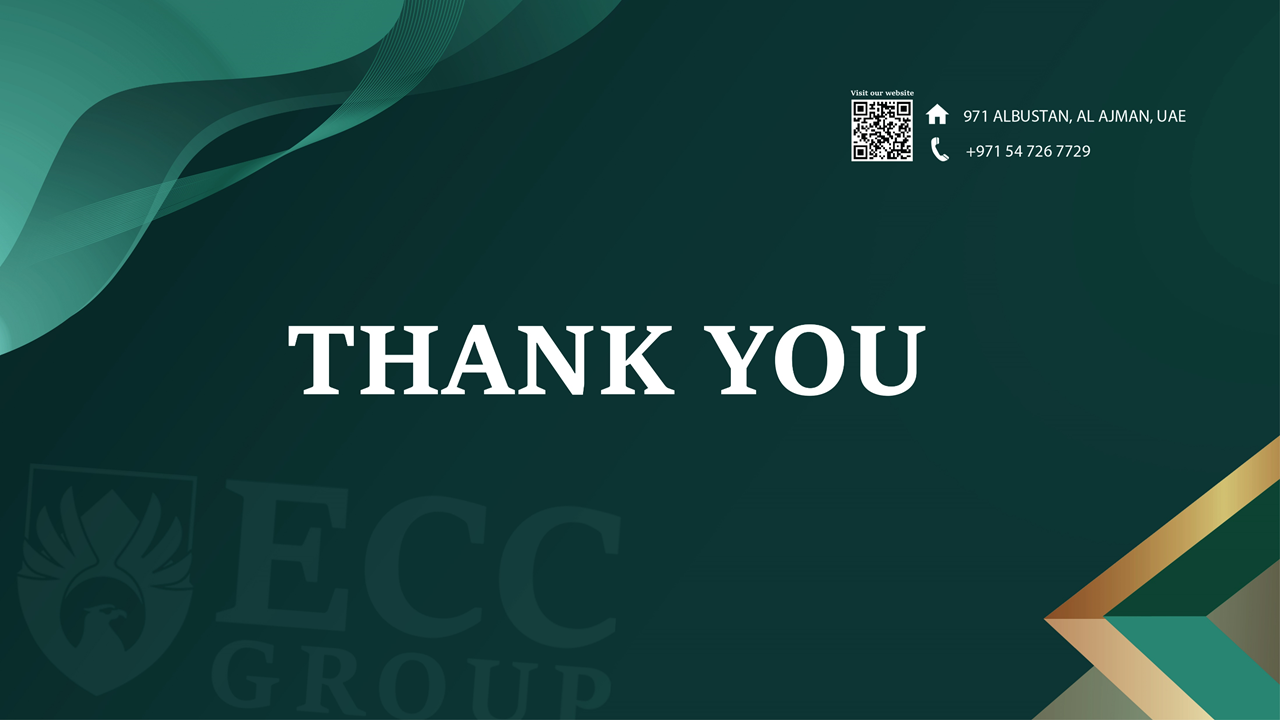